La crise des subprimes et ses conséquences
Crise économique
Crise sociale
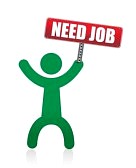 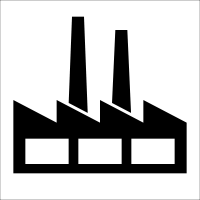 Raréfaction du crédit
Ralentissement de la croissance
Crise immobilière
Crise bancaire
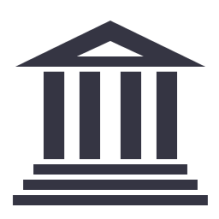 Incapacité des Etats à régler la question du chômage
Incapacité à rembourser
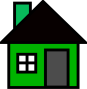 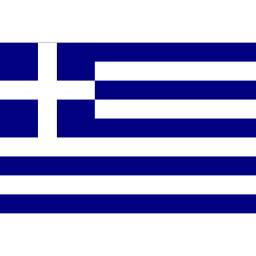 Particuliers
Banque
Crise politique
Etat
Incapacité à rembourser
Subprimes
Emprunts à taux variables
Plans de sauvetage, P.A.S
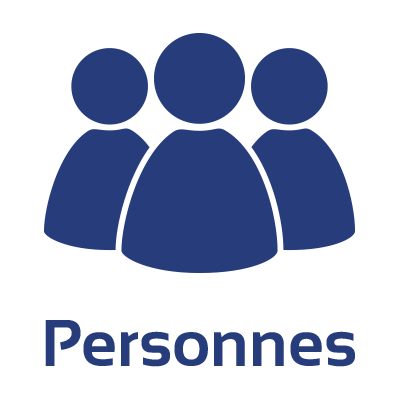 Auteur : Nérée Manuel
Instances de gouvernance économique 
(FMI, BCE, troïka)